Volunteer Transportation VTS
One of the many great programs at Sound Generations (SG)

By 
Crystal Jones, Volunteer Transportation Coordinator
About Our Program
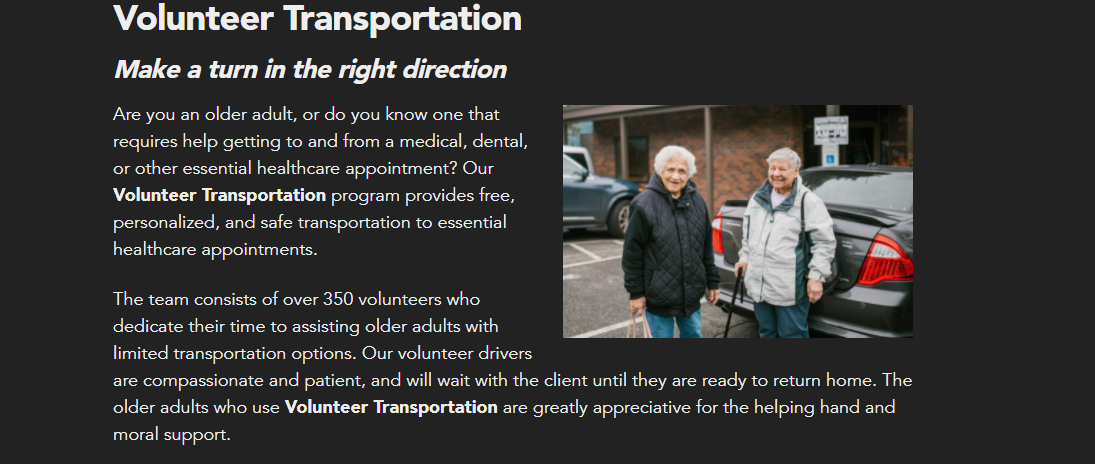 Helpful Acronyms and Stuff
Volunteer Transportation (VTS)
Sound Generations (SG)
Driver Companion Program (DCP)
Ride Scheduler (RS)
Salesforce (SF)
High Priority (HP) 
Teleintepreter (TP)
[Speaker Notes: Cancelled (CXL)
Unknown Times (11:11)]
Program Requirements
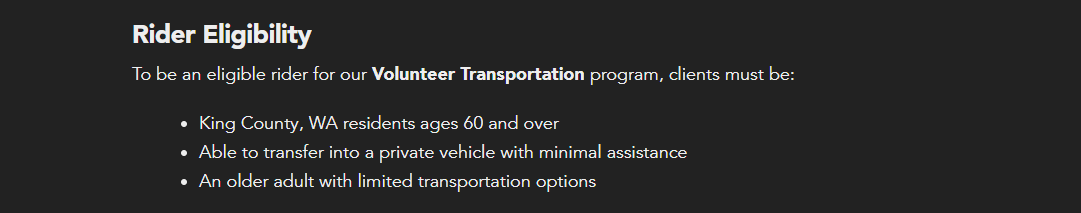 Setting an Appointment
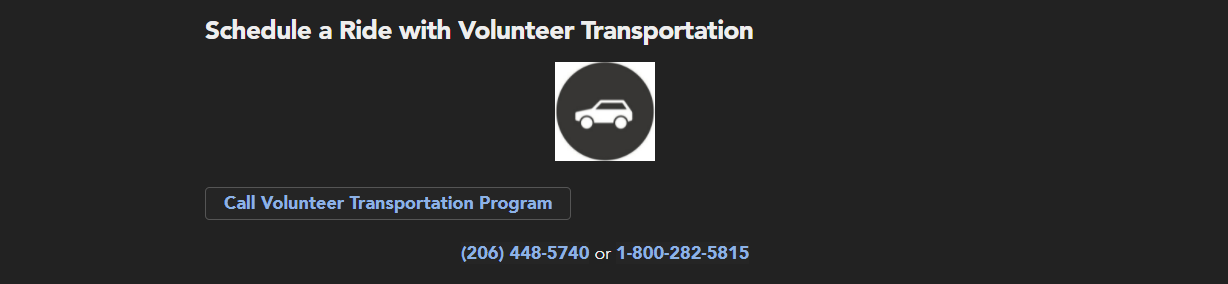 Helpful Tips
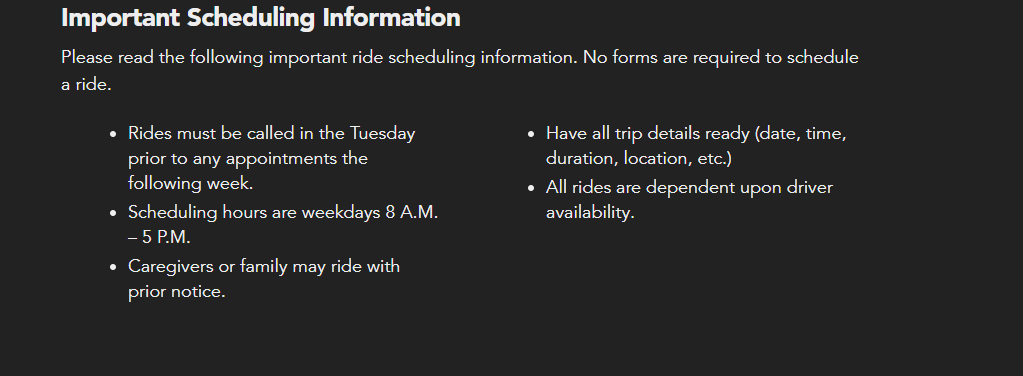 Want to Financially Affect Change?
Donations can be made in three ways, online, over the phone, or through the mail 
Drivers have donation envelopes, or they can be mailed to you 
SG has a donation button on the site, please specify the department
Ready to Serve?
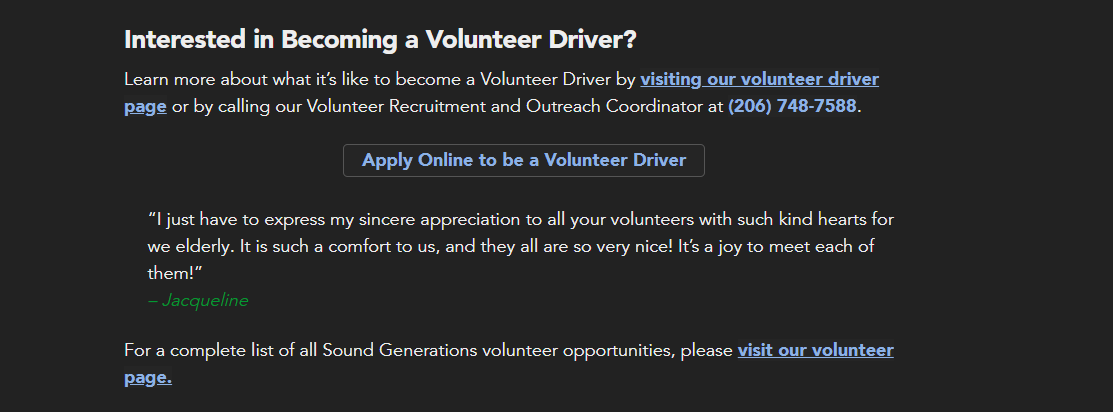 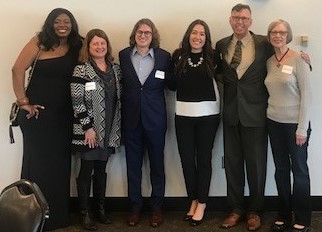 The Old Team
Point of Contact (POC) aka The New Team
VTS Email (Group Email)	 vts@soundgenerations.org 
Crystal (VTS) 			crystal@soundgenerations.org 
Erin 	 (VTS/Hyde) 			erinh@soundgenerations.org
Francis (VTS/Hyde) 	 	francisc@soundgenerations.org 
Karen (VTS/Hyde) 		 karenc@soundgenerations.org 
Linda (VTS) 	 		lindap@soundgenerations.org 
Arleen (VTS) 			arleenn@soundgenerations.org 
Val (VTS/Hyde) 			valeried@soundgenerations.org
Q & A
Comments, thoughts, compliments?